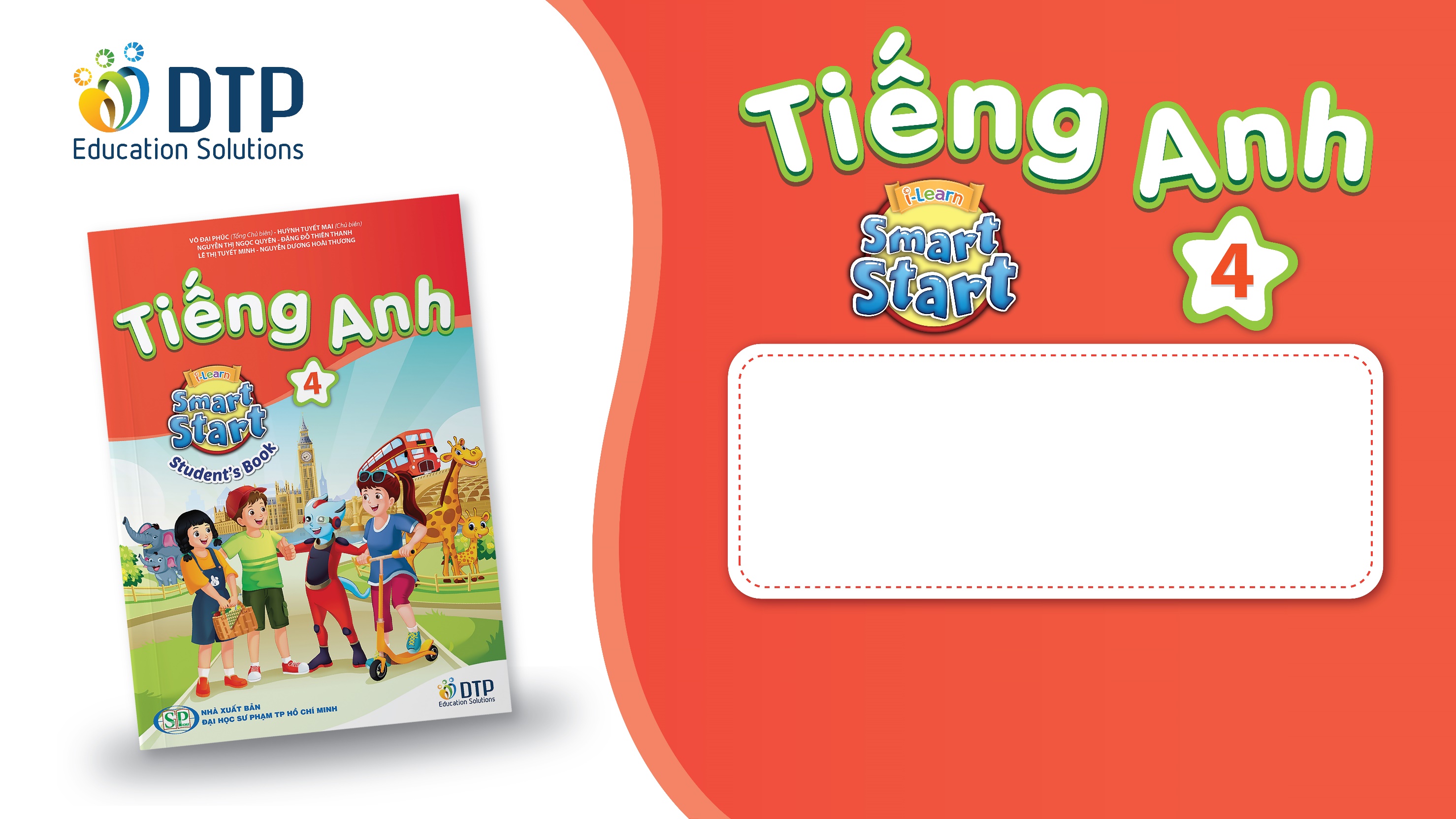 Unit 6
DESCRIBING PEOPLE
LESSON 1. 1 - PAGE 78
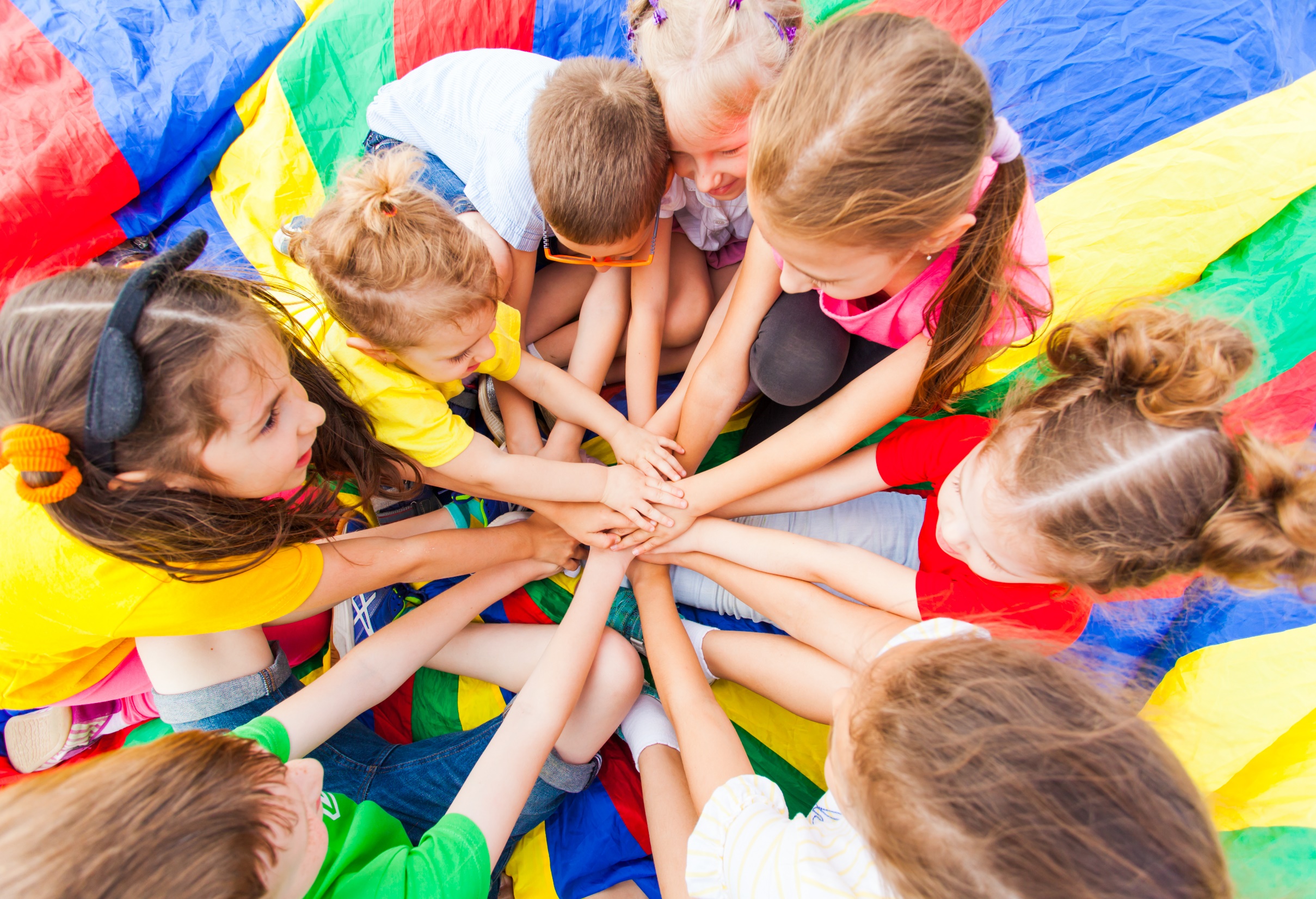 WARM UP
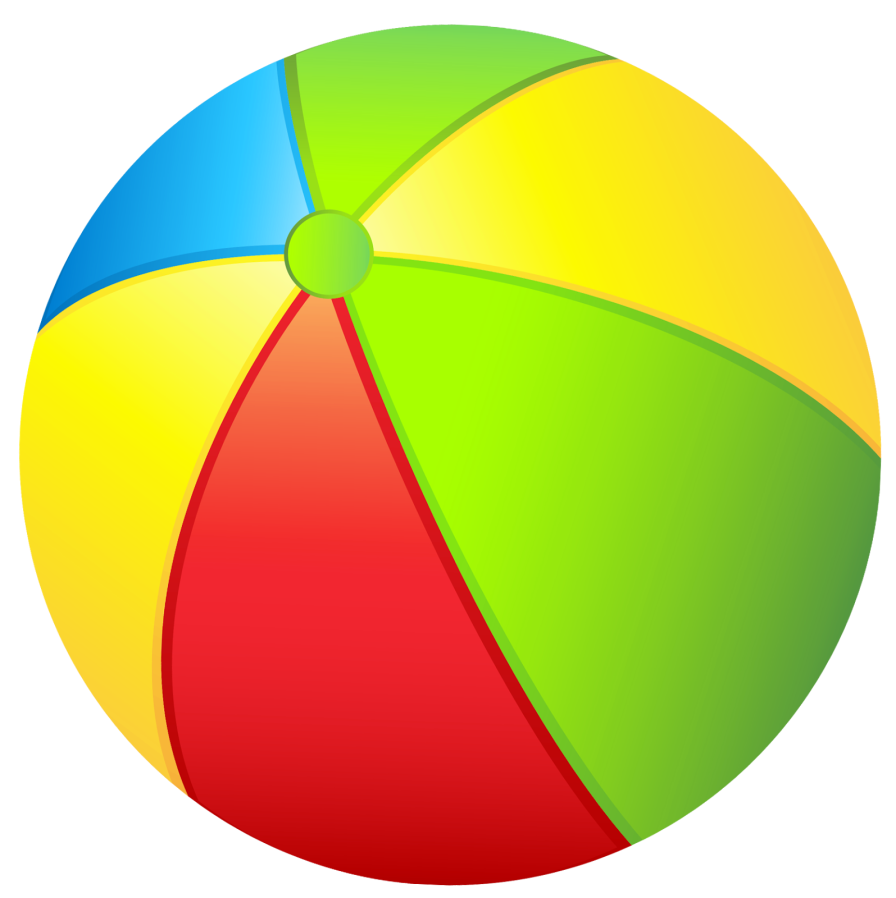 Pass the Ball Game
Pass the ball. 
When the music stops – whoever has the ball must answer the question.
Pass the BALL!
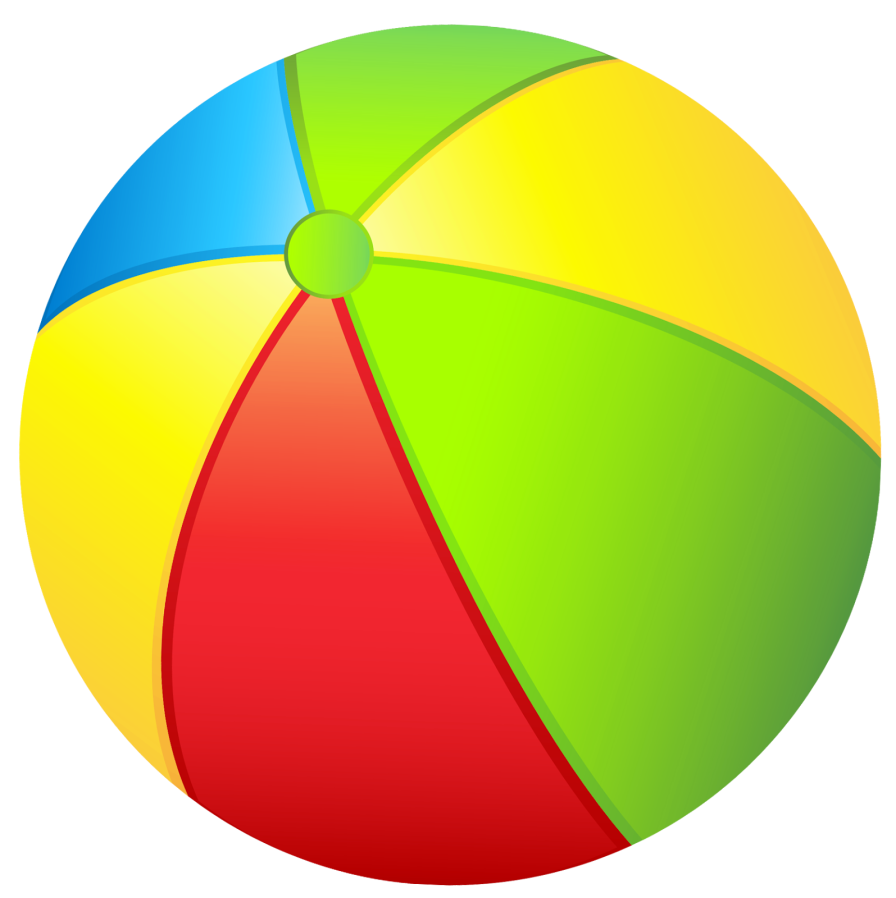 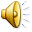 What does this sign mean?
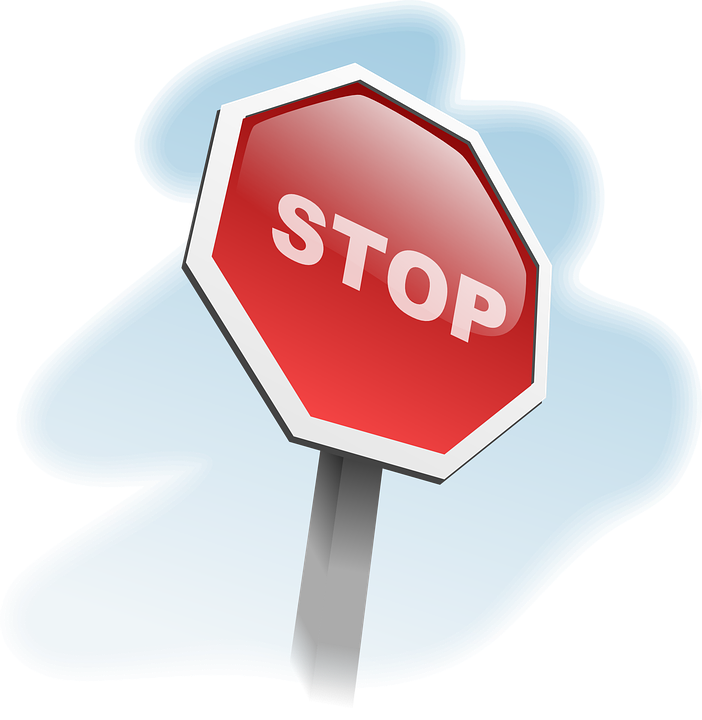 Pass the BALL!
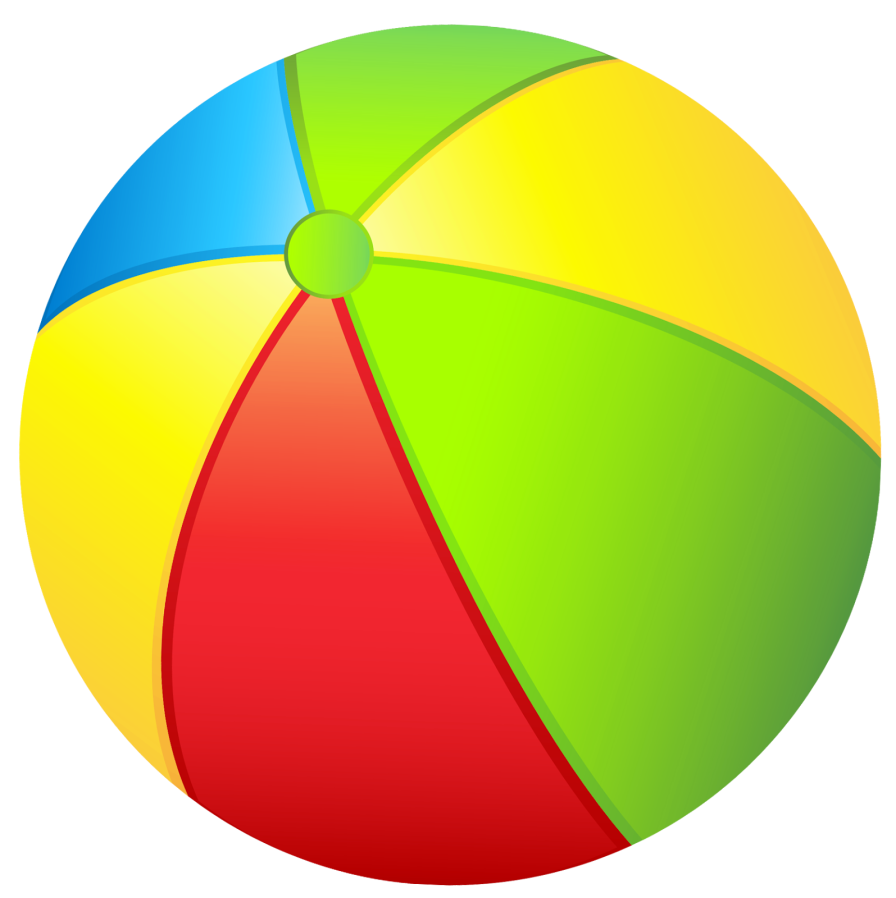 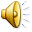 Where's the school?
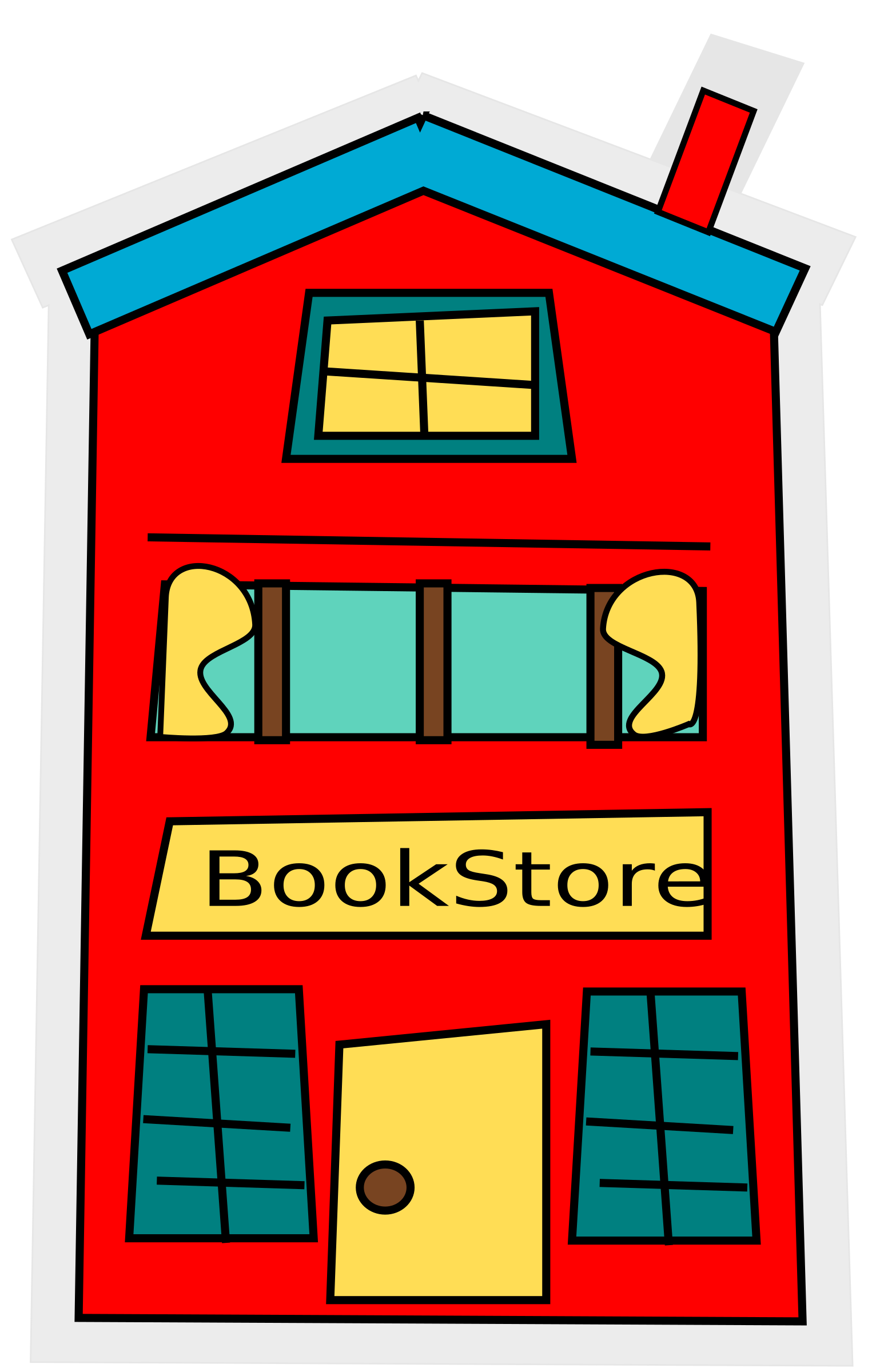 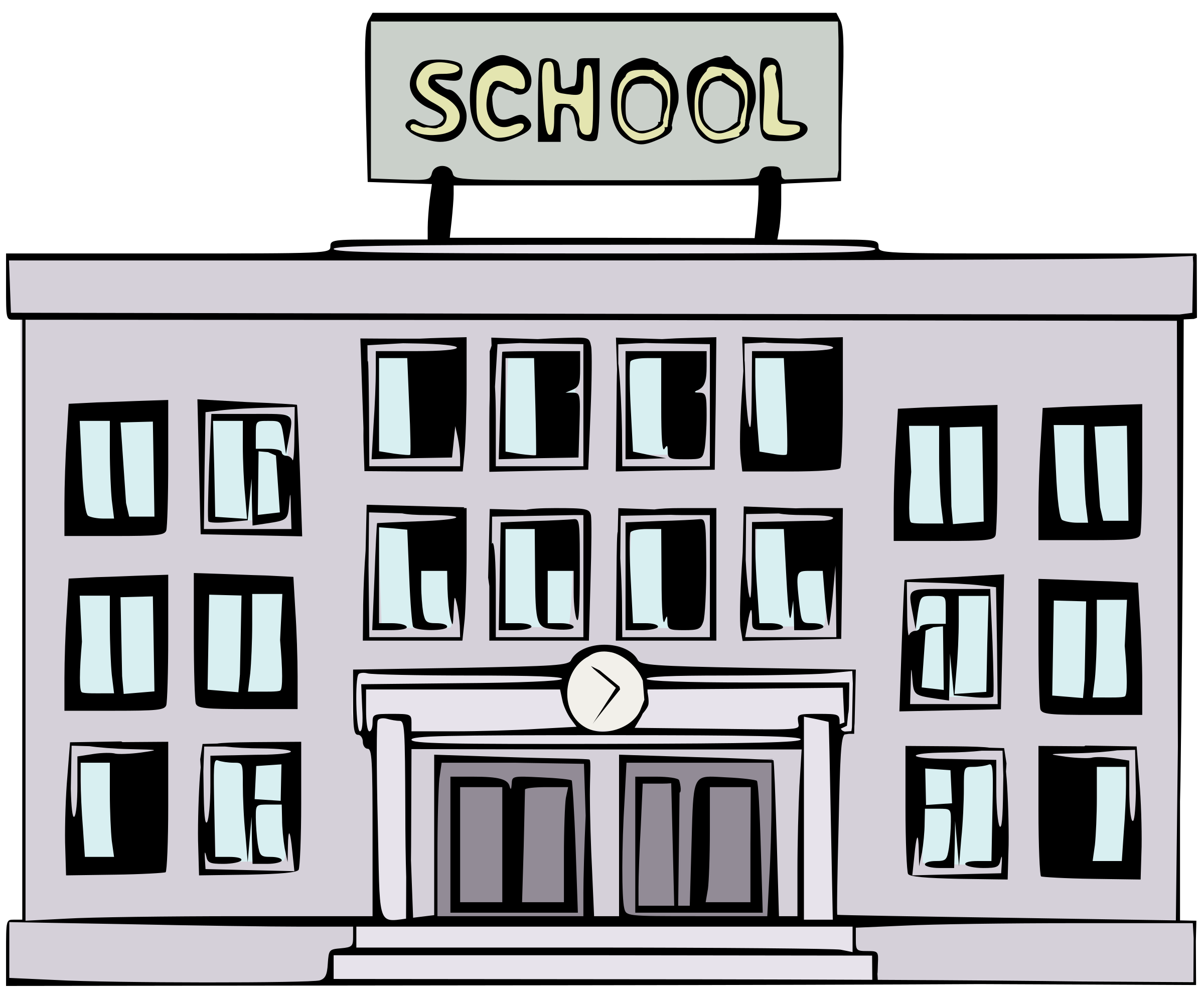 Pass the BALL!
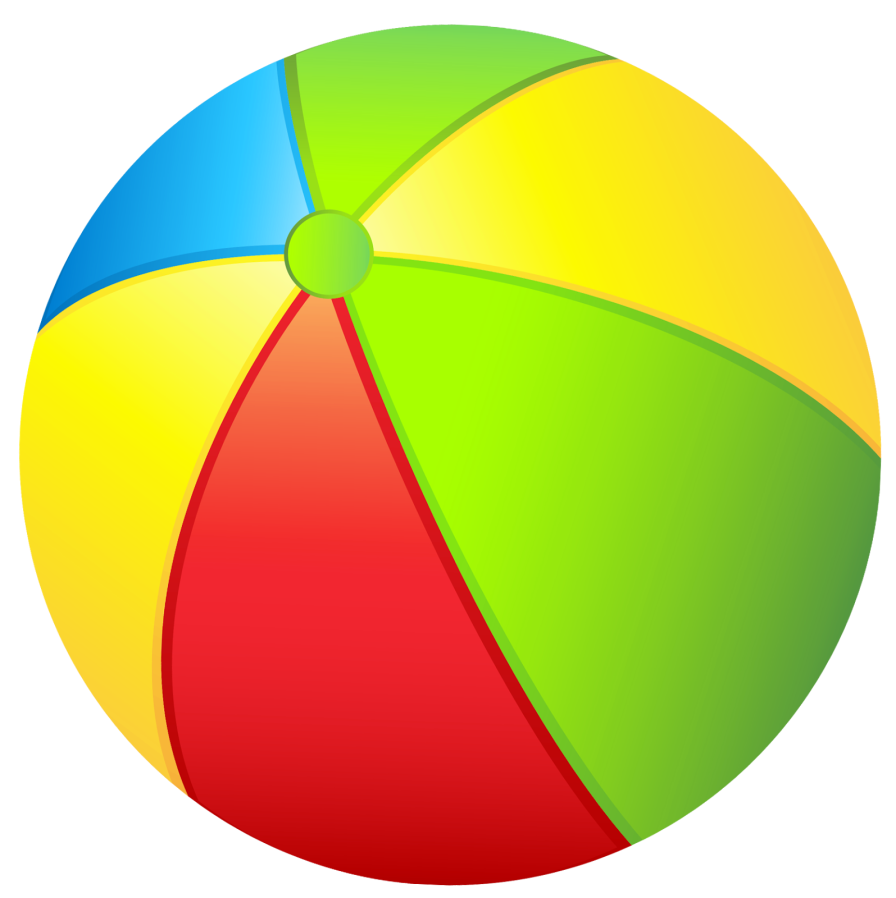 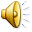 How do you go to school?
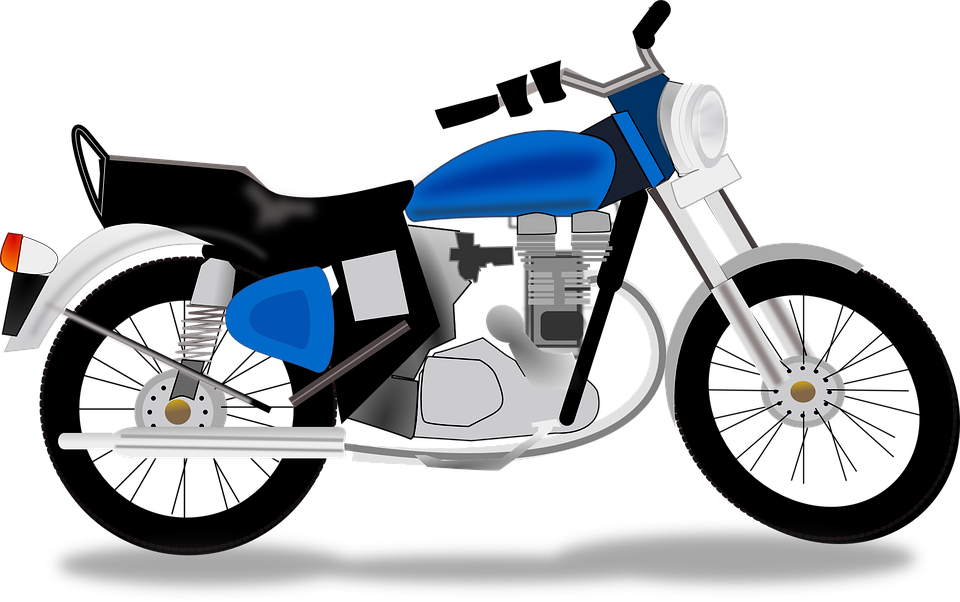 Pass the BALL!
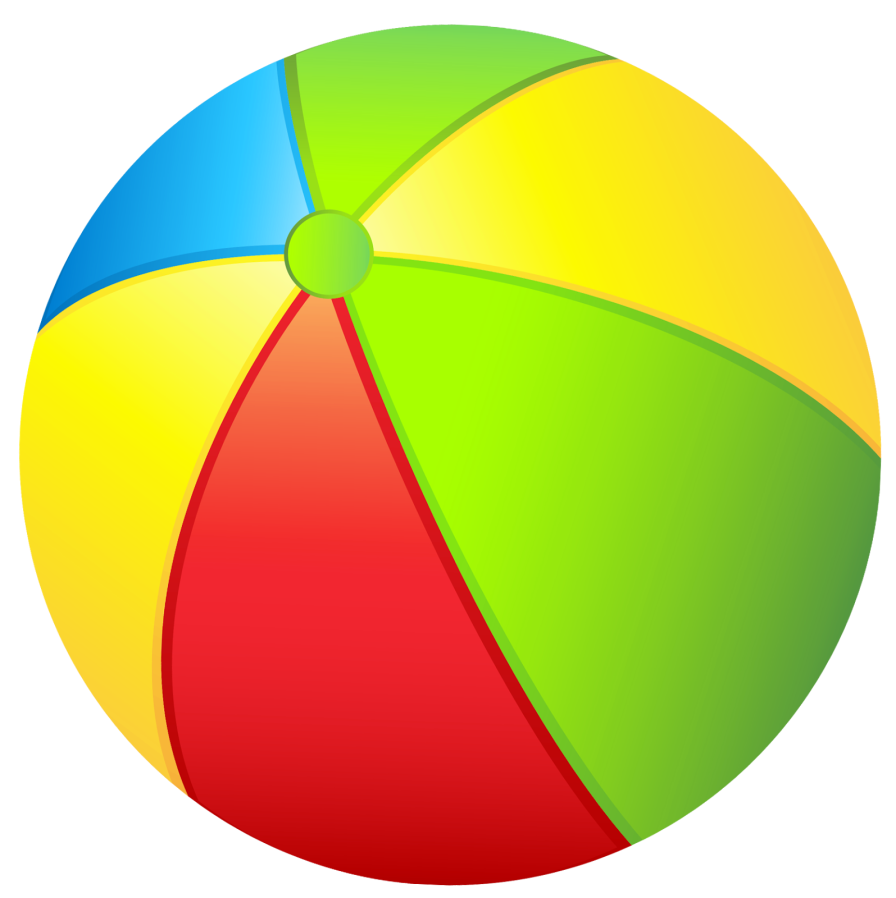 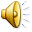 How do you go to the library?
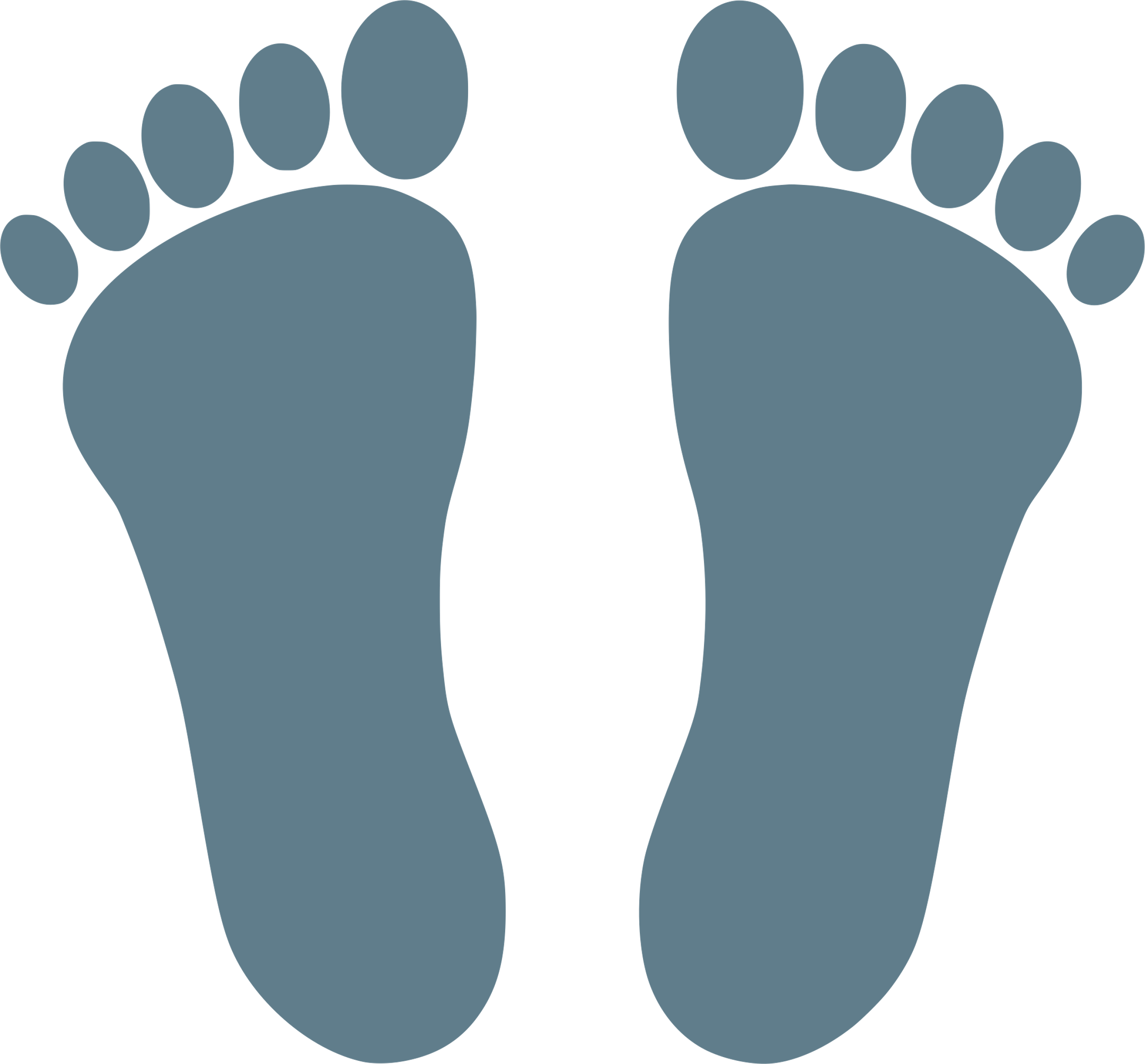 It’s time to learn …
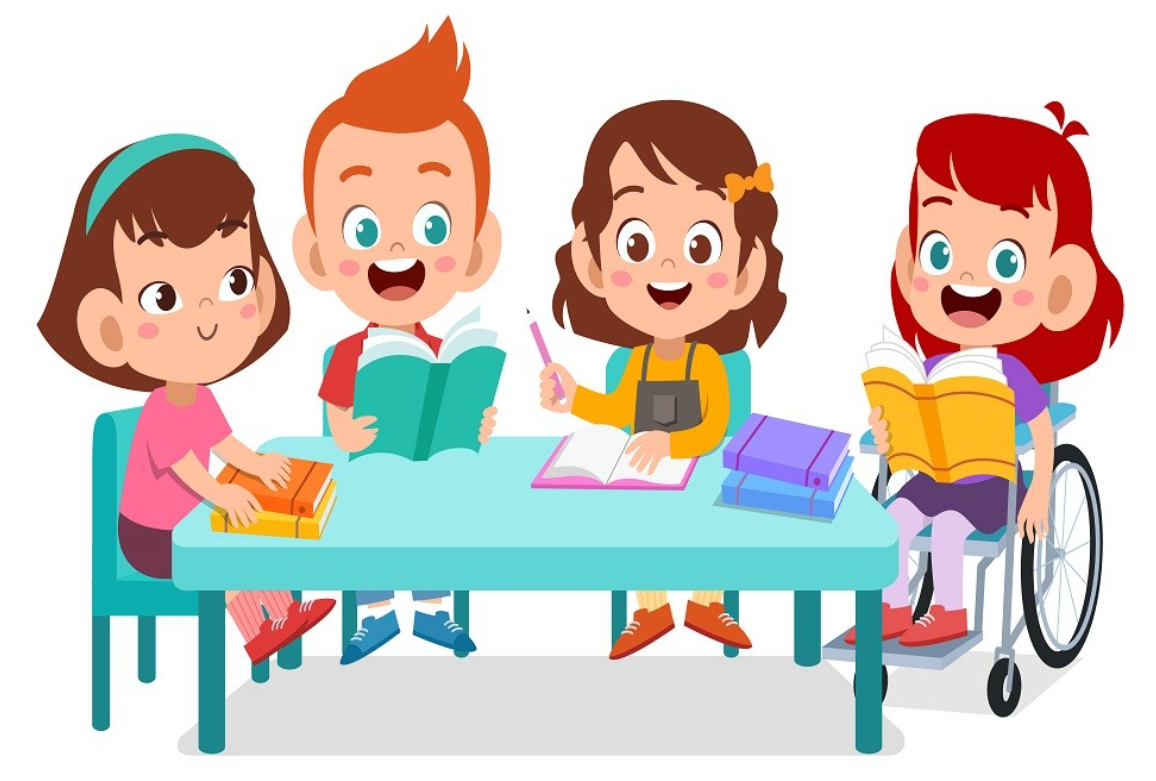 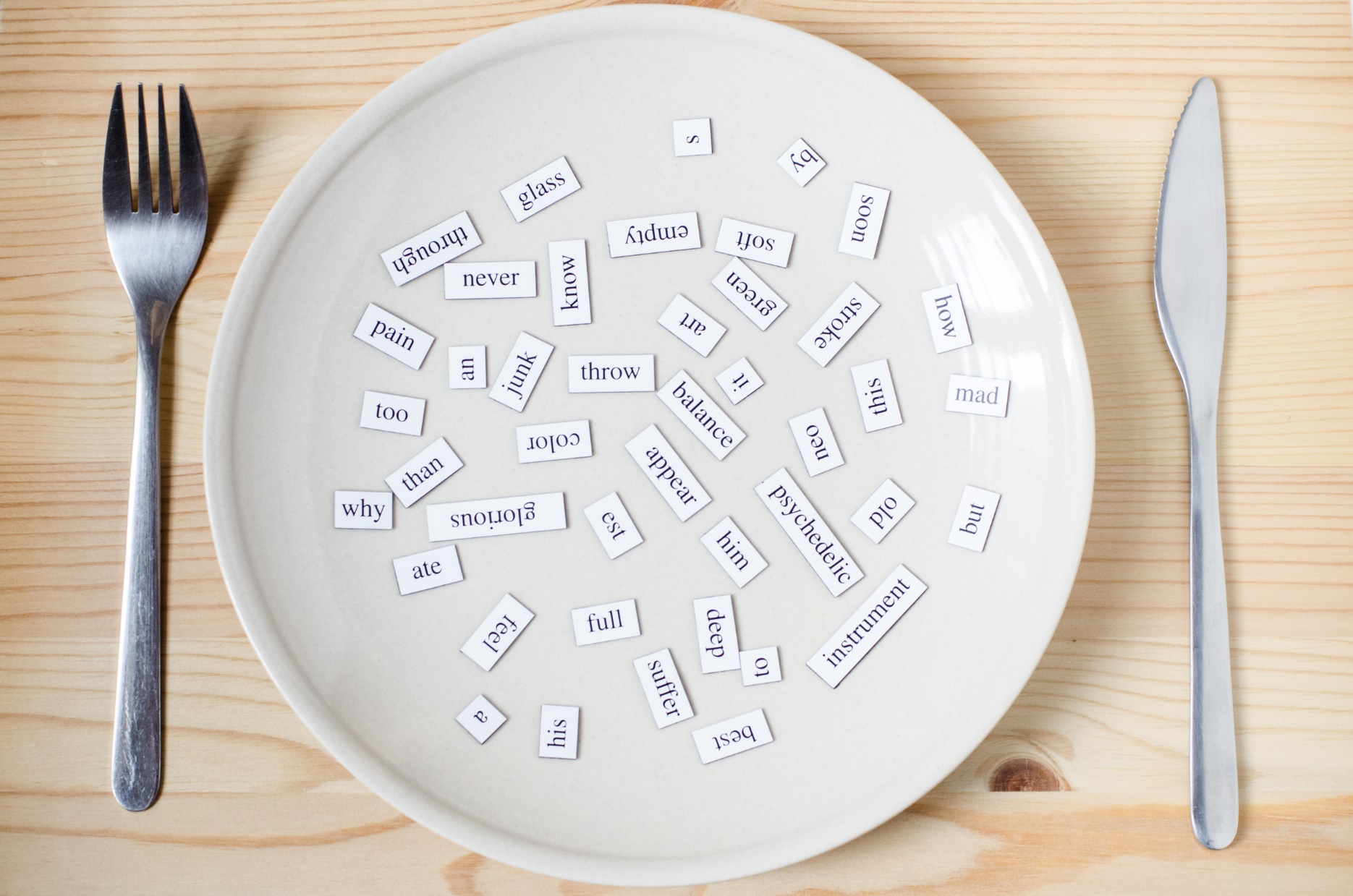 New words
tall, 
short, 
big, 
slim, 
strong, 
weak.
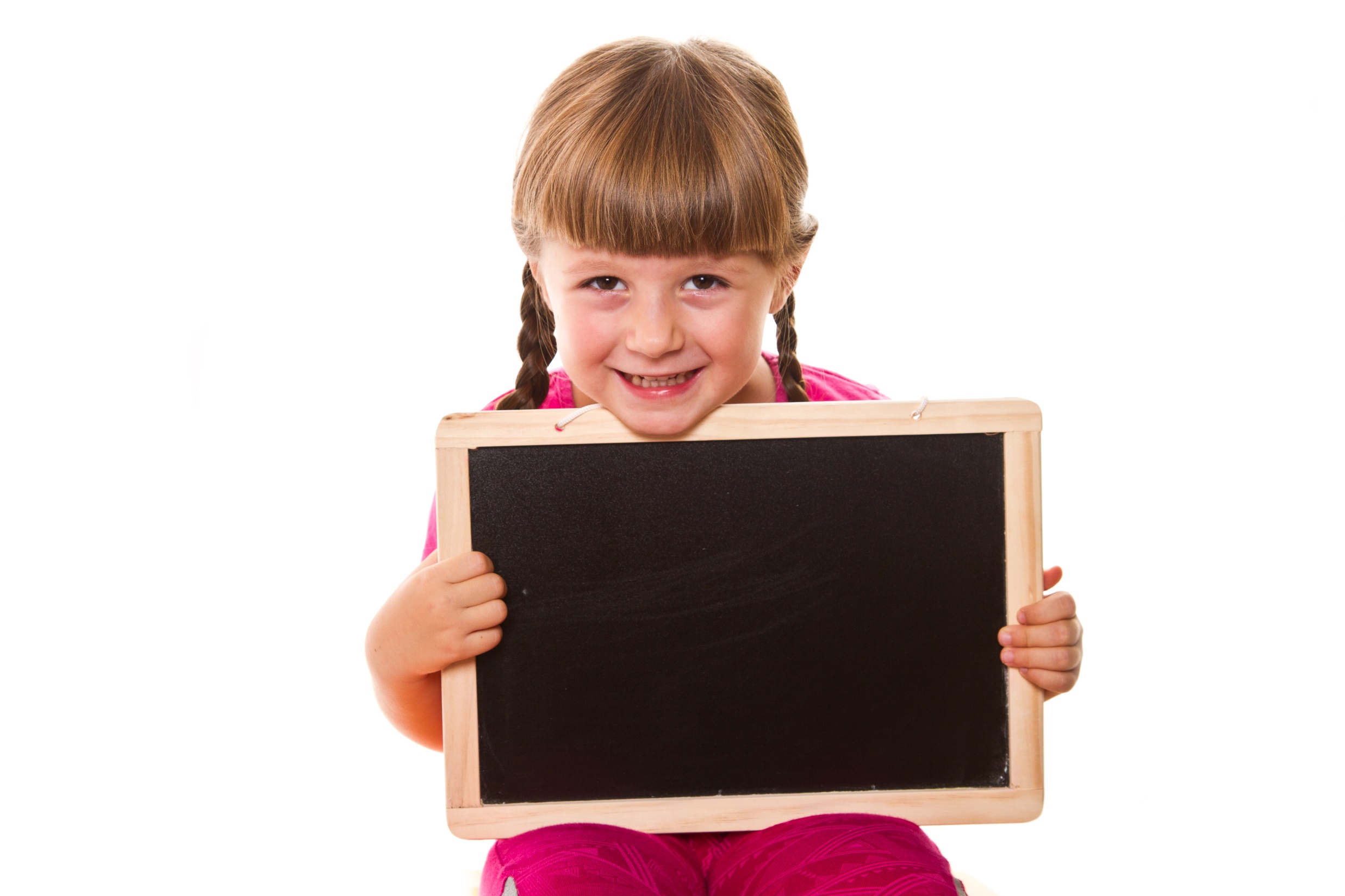 Presentation
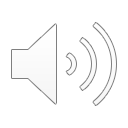 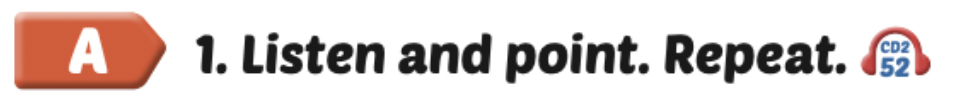 Click the icon to hear the sound.
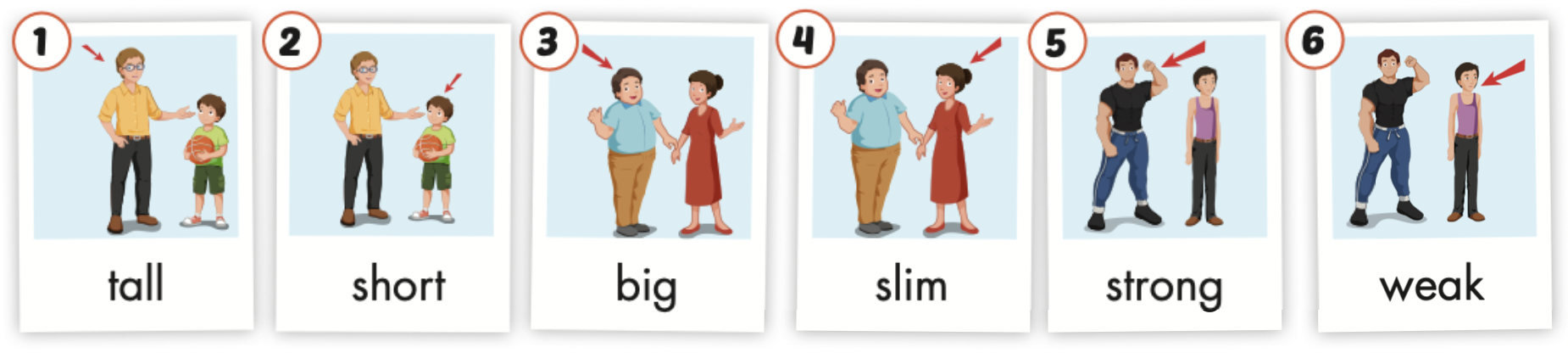 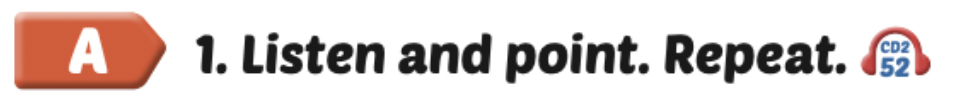 Click the picture to hear the sound.
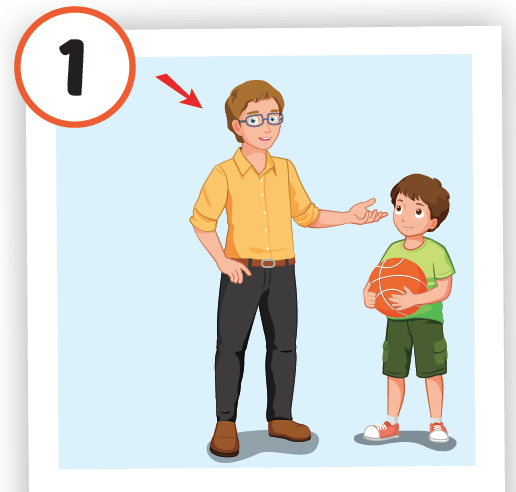 tall
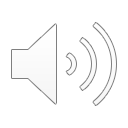 /tɑːl/ 
cao
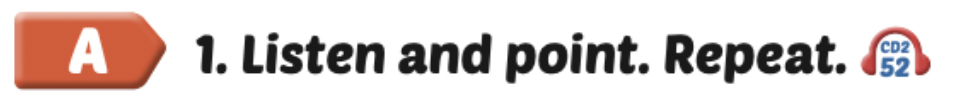 Click the picture to hear the sound.
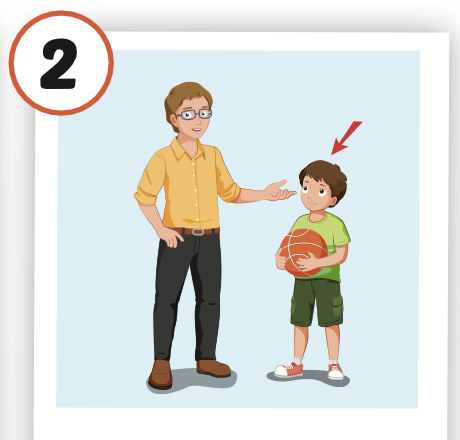 short
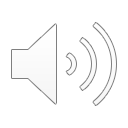 /ʃɔːrt/ 
 thấp, ngắn
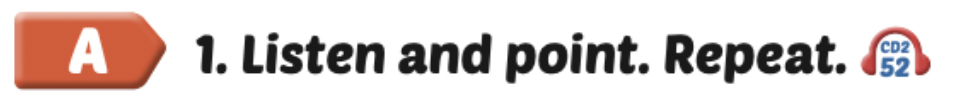 Click the picture to hear the sound.
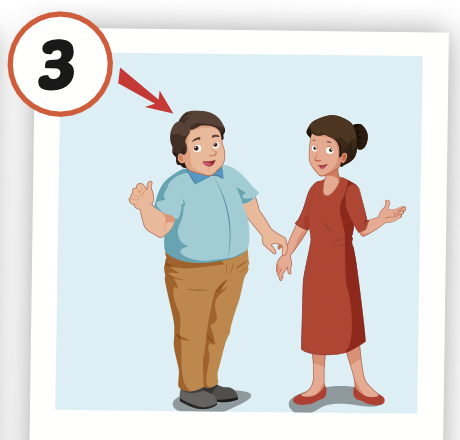 big
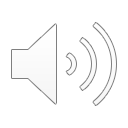 /bɪɡ/ 
to, lớn
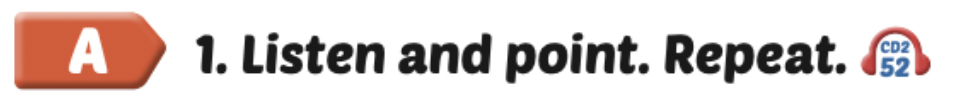 Click the picture to hear the sound.
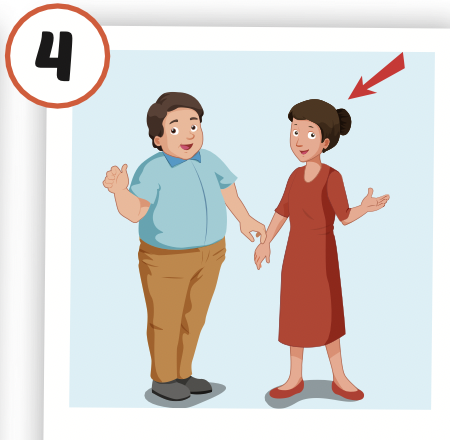 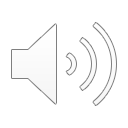 slim
/slɪm/ 
mảnh khảnh, thon thả
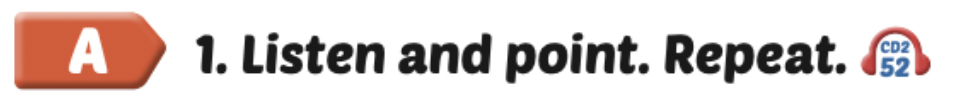 Click the picture to hear the sound.
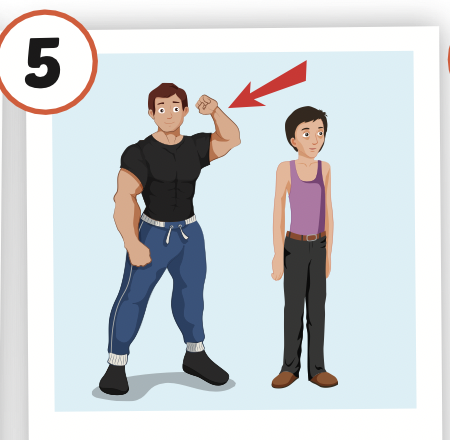 strong
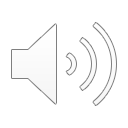 /strɔːŋ/ 
khỏe, mạnh
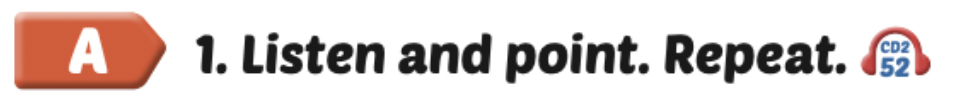 Click the picture to hear the sound.
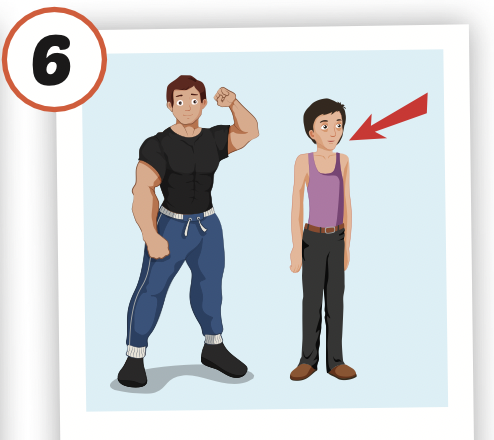 weak
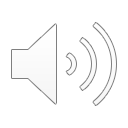 /wiːk/ 
yếu
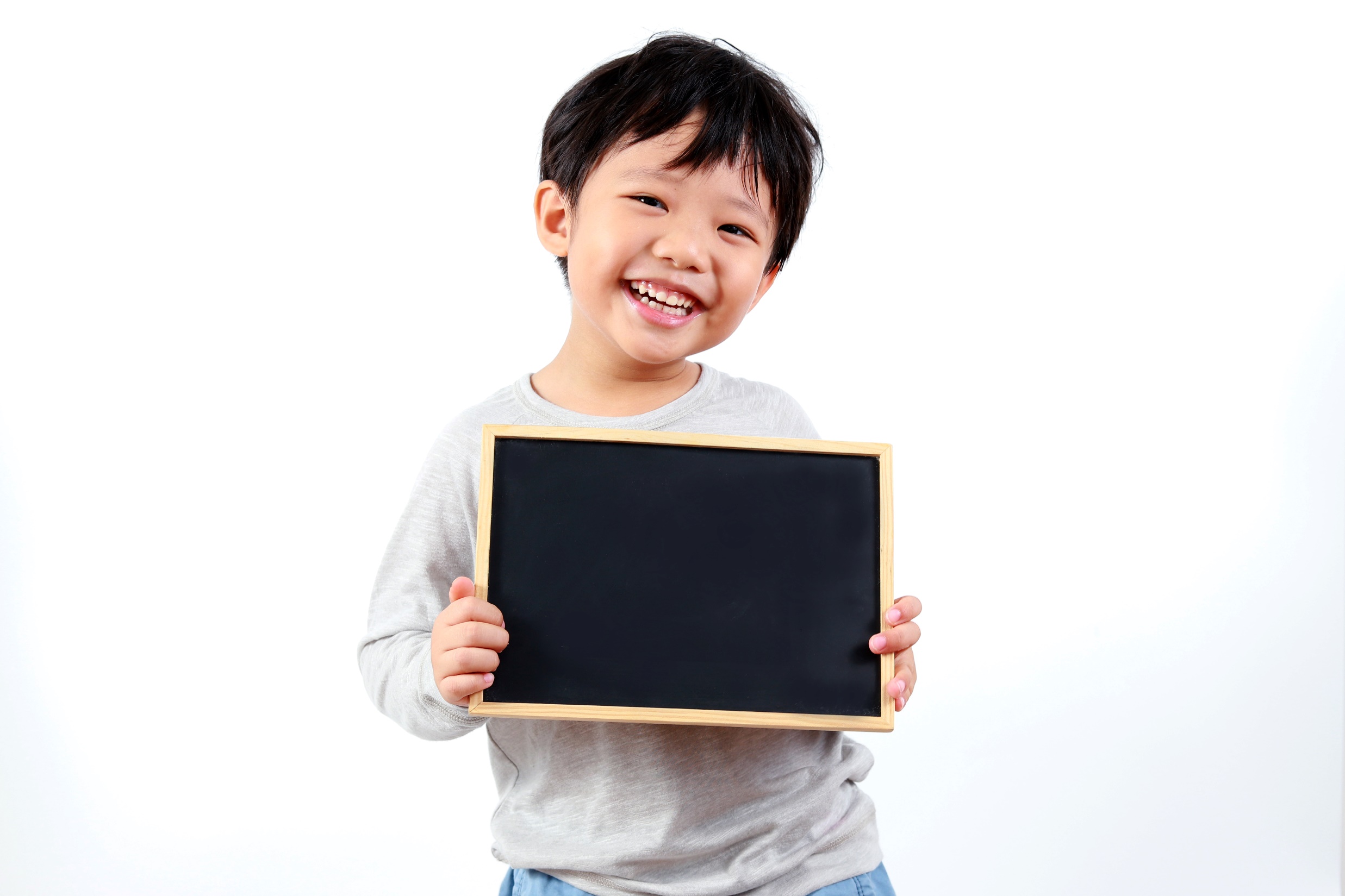 Practice
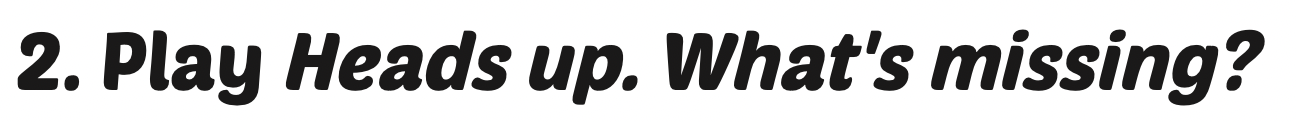 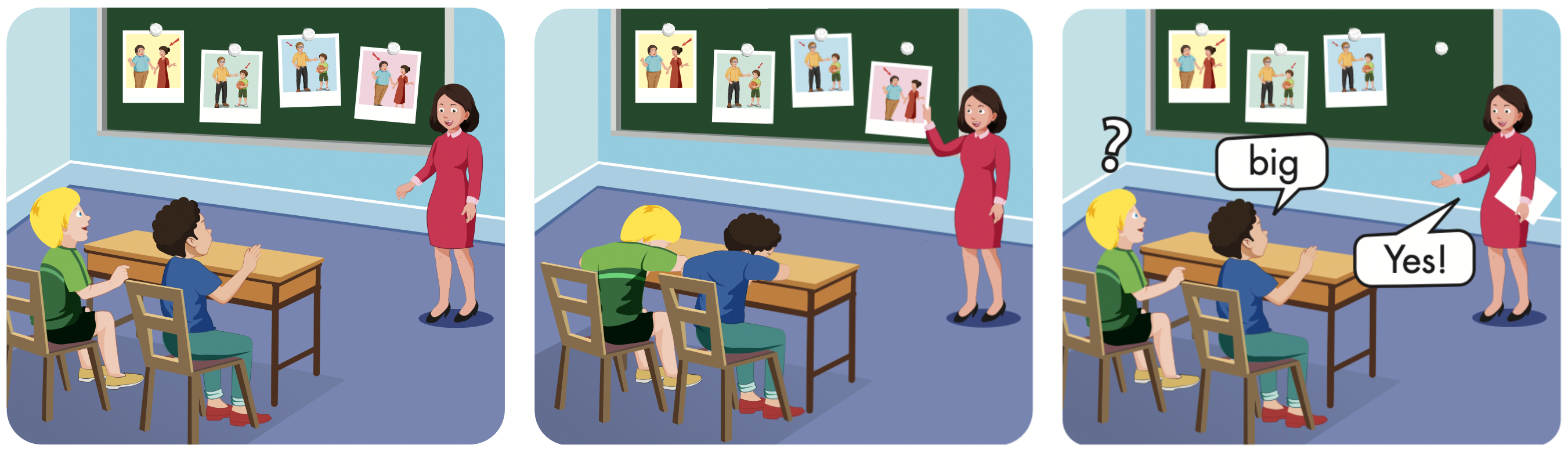 Lucky Numer
A
B
1
2
3
1
2
3
4
5
1
2
3
4
5
4
5
6
7
8
9
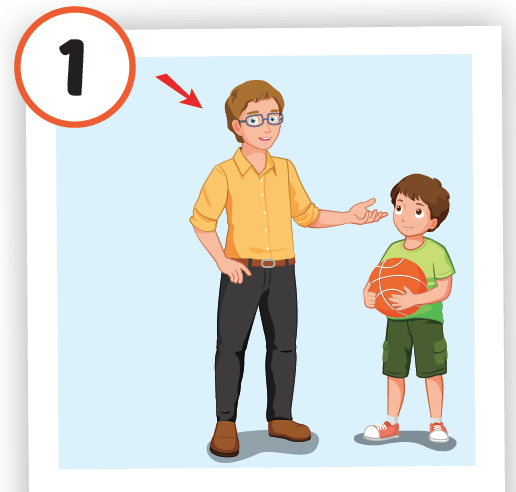 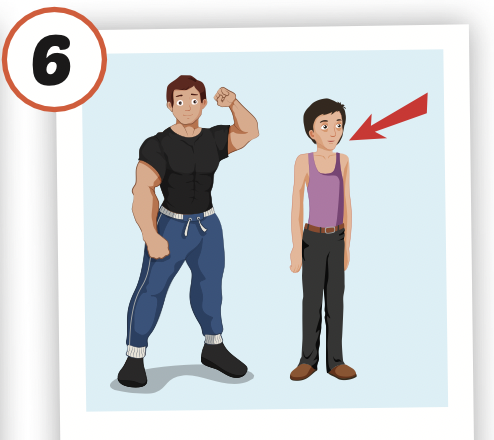 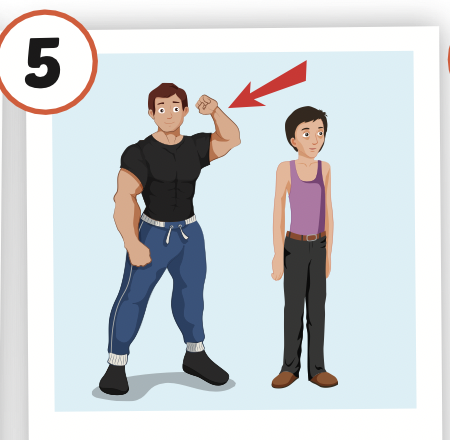 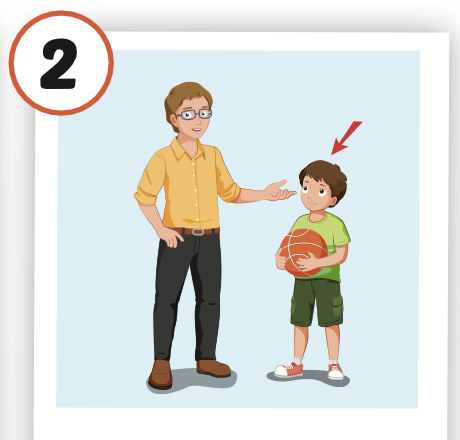 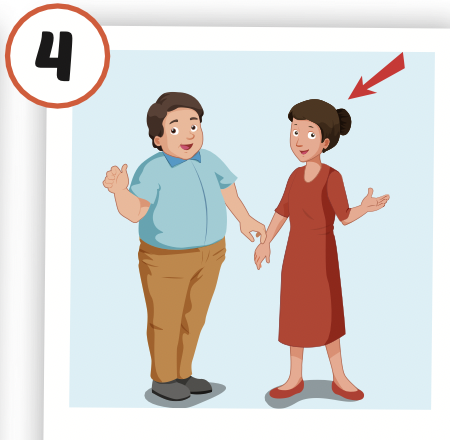 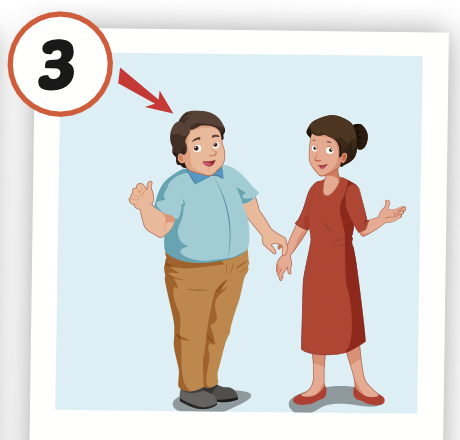 Lucky Number
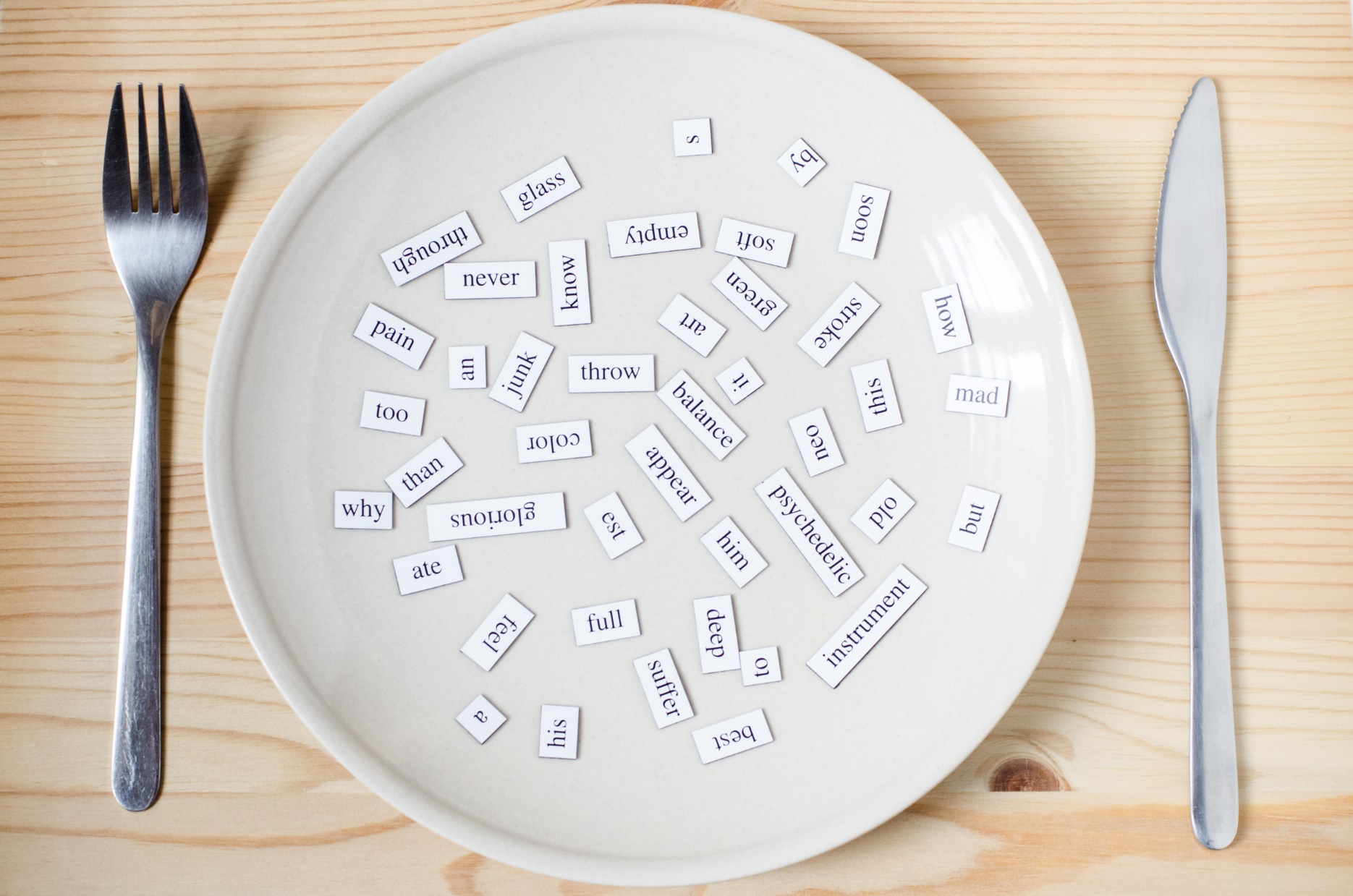 Structures
Is your father big or slim? 
He's slim. 
Is your sister tall or short? 
She's tall.
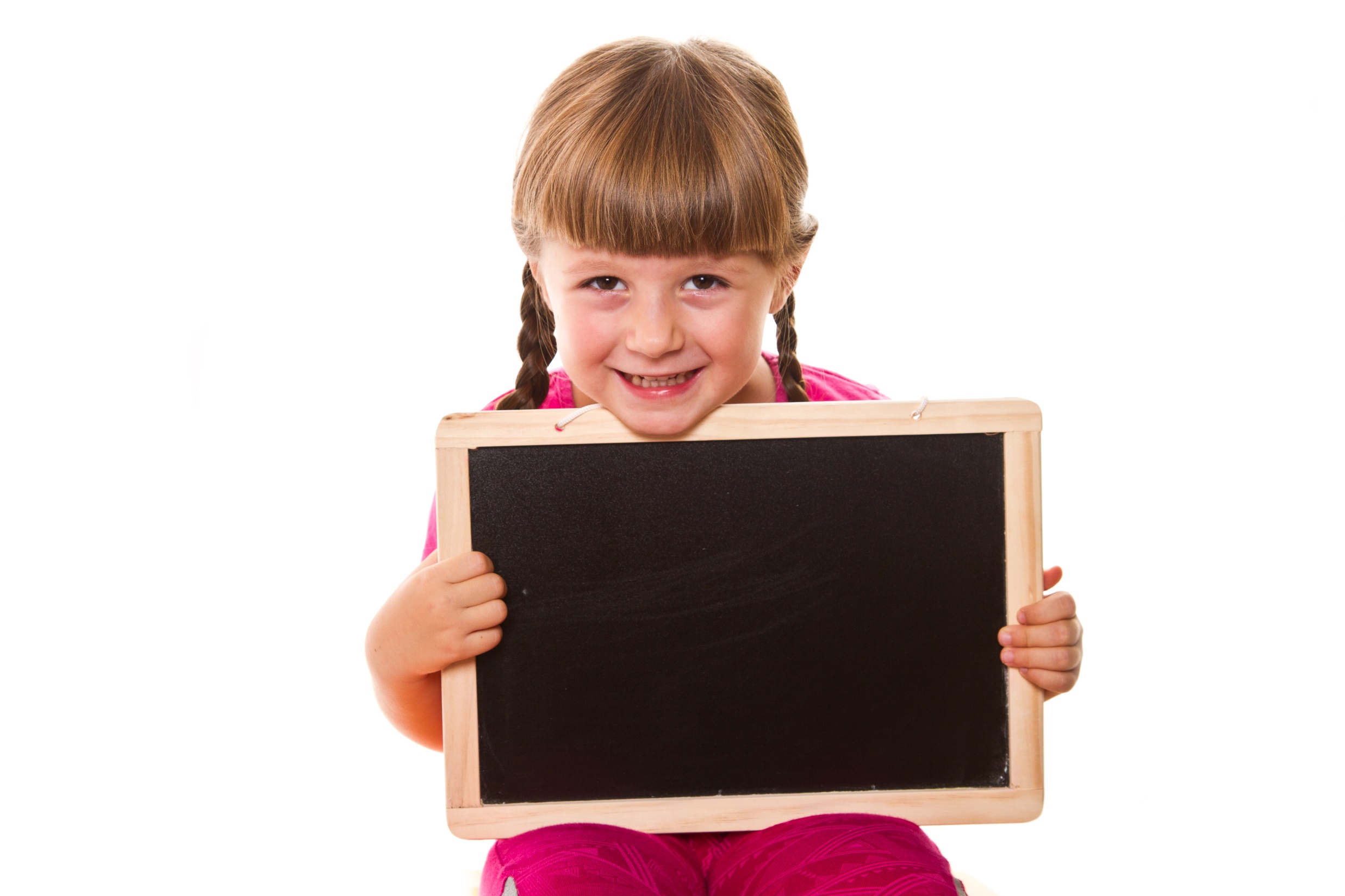 Presentation
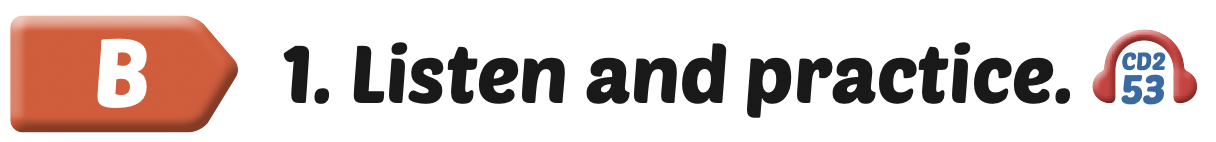 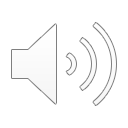 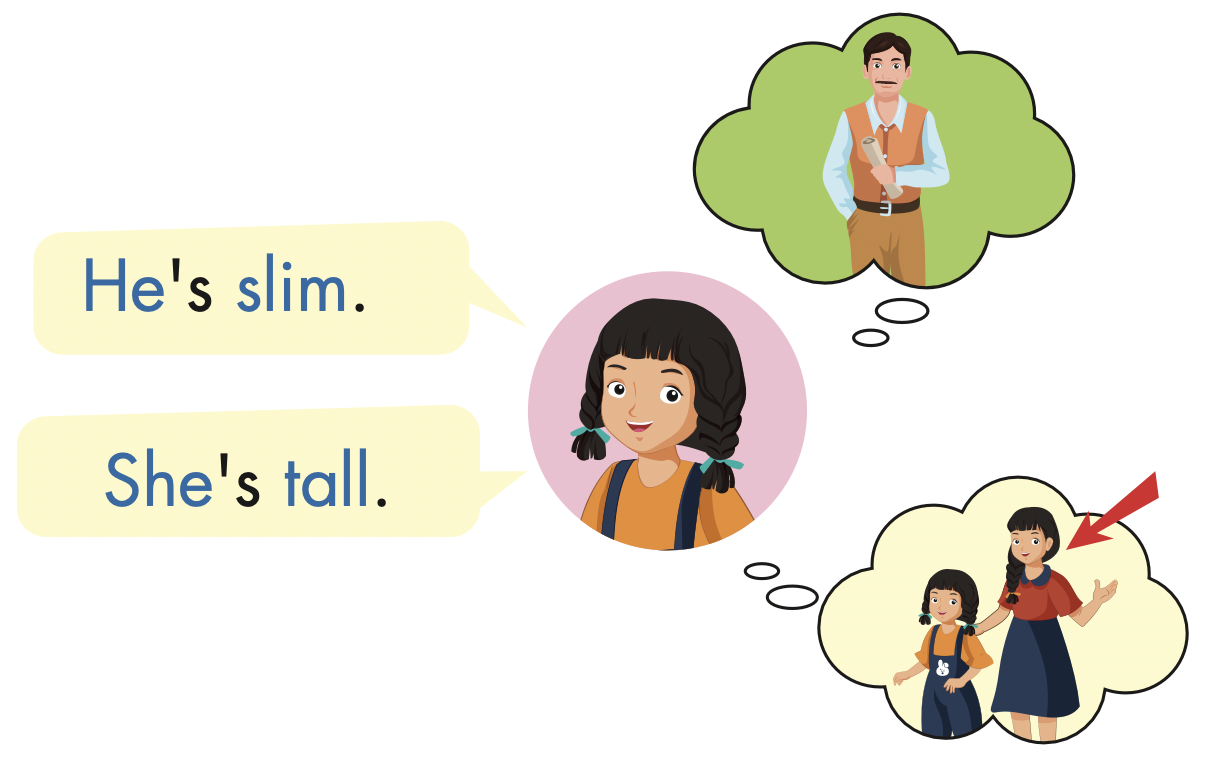 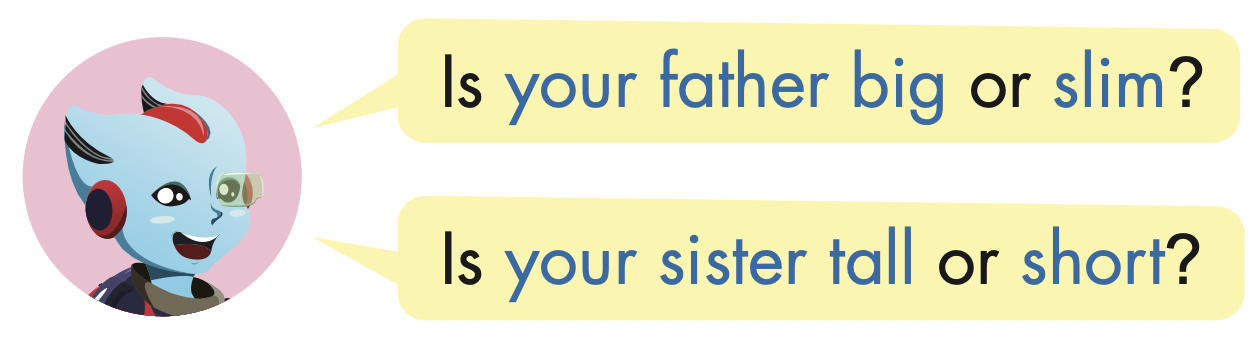 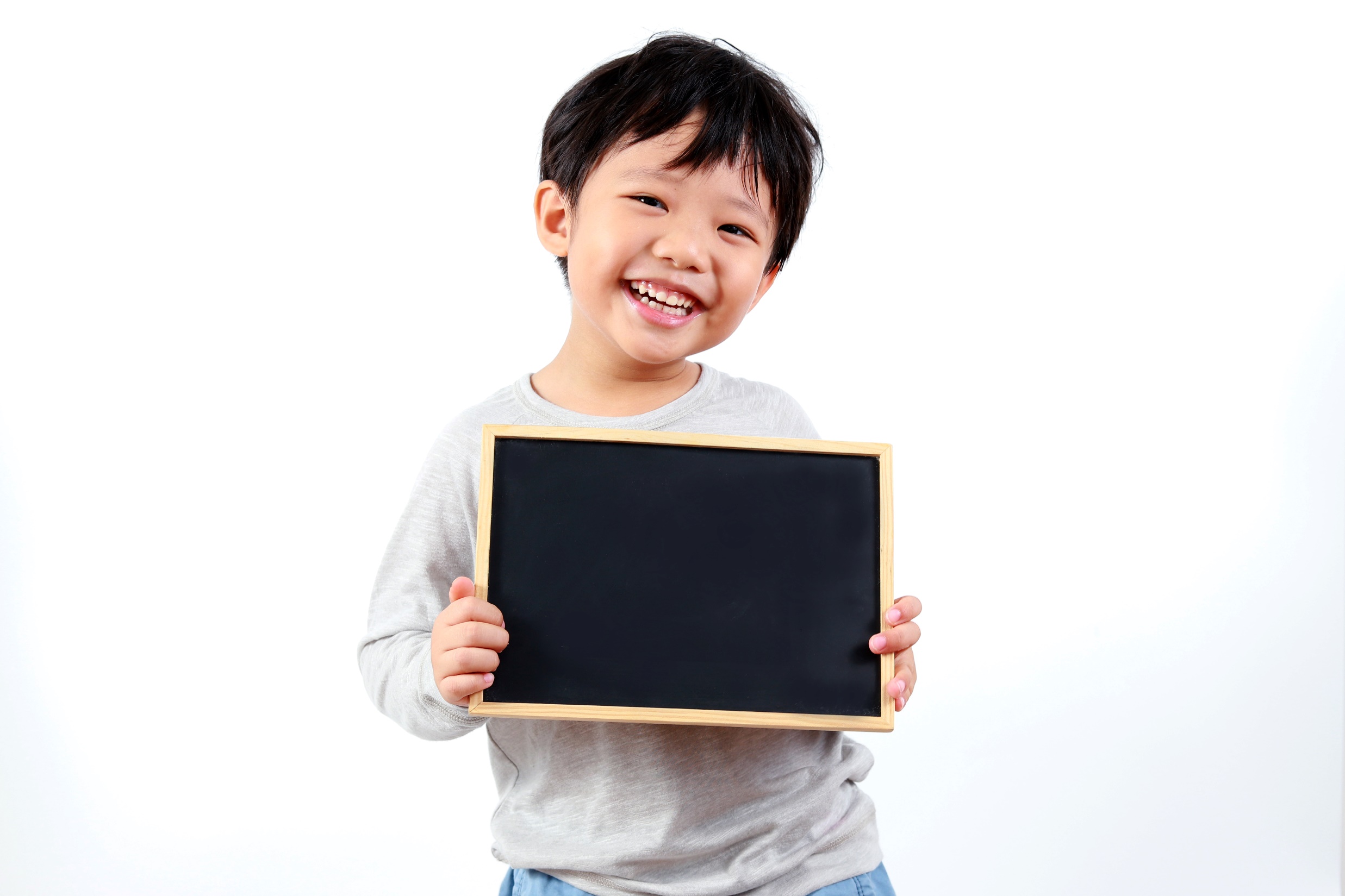 Practice
father/big/ slim/
Is your father big or slim?
He’s slim.
mother/ short/ tall
Is your mother short or tall?
She’s short.
brother /big / slim/
Is your brother big or slim?
He’s big.
Grandma /strong / weak/
Is your grandma strong or weak?
She’s weak.
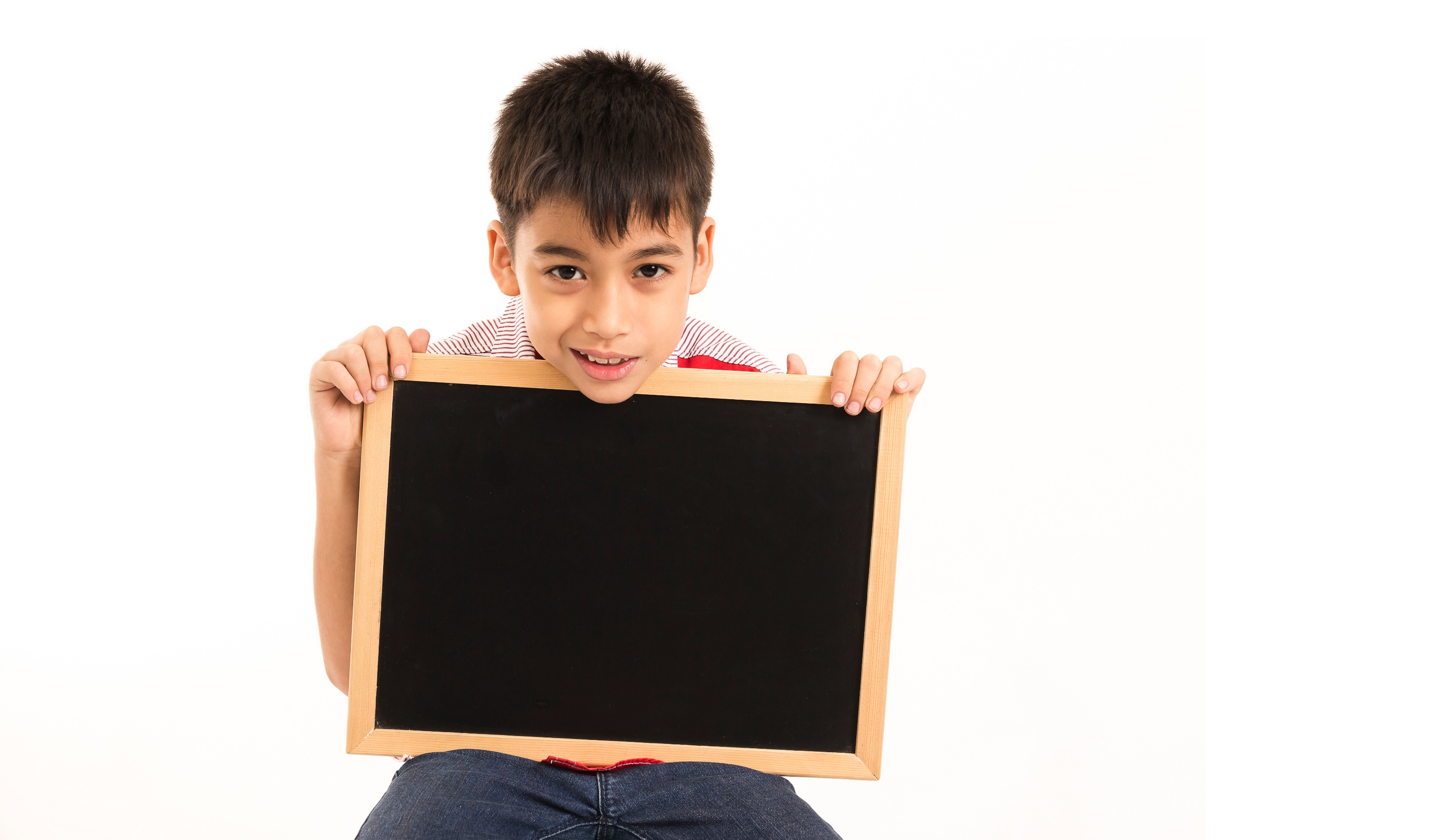 Writing
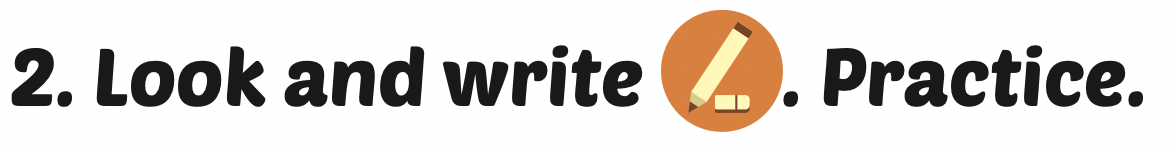 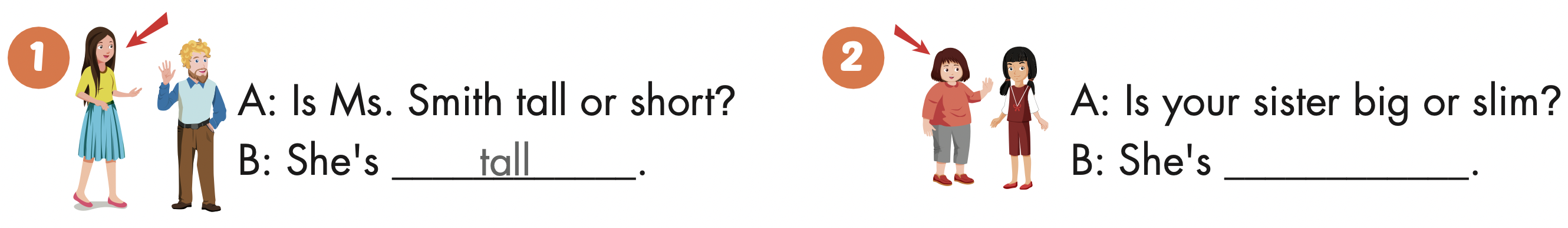 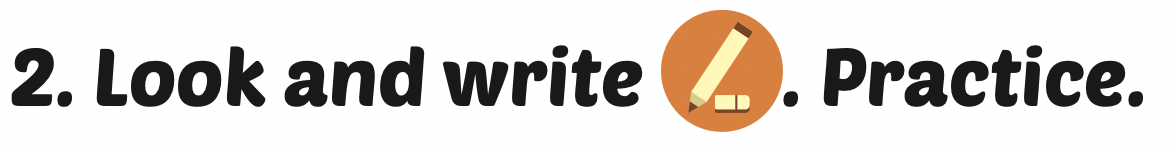 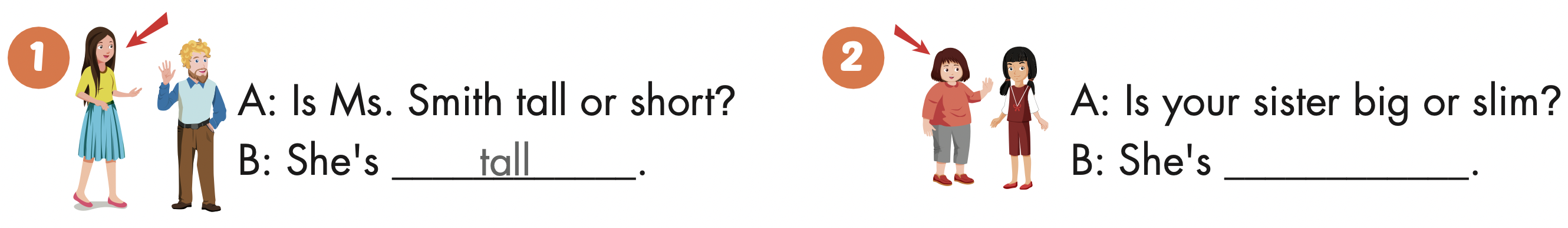 big
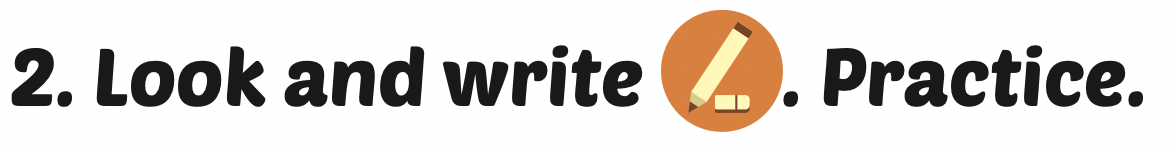 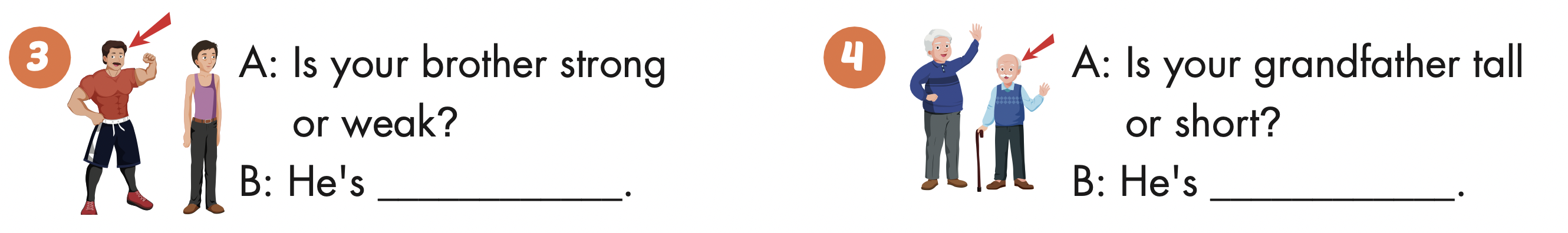 strong
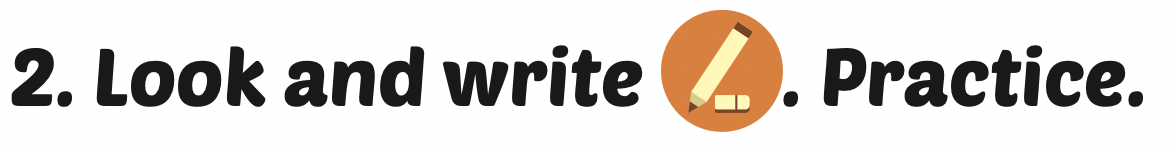 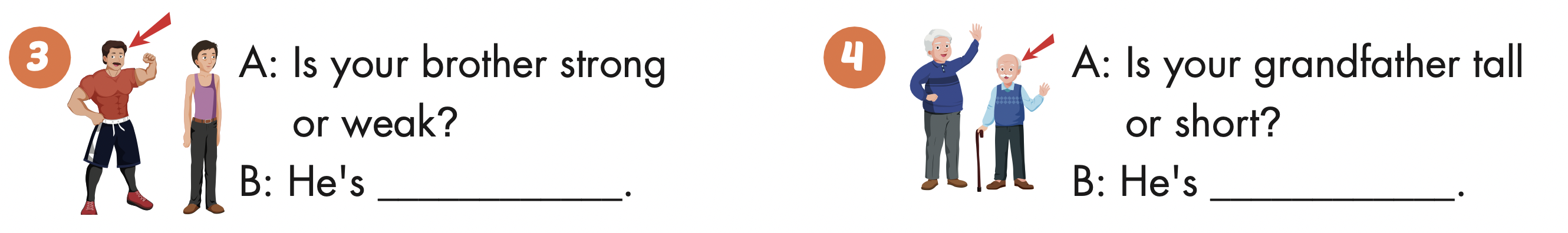 short
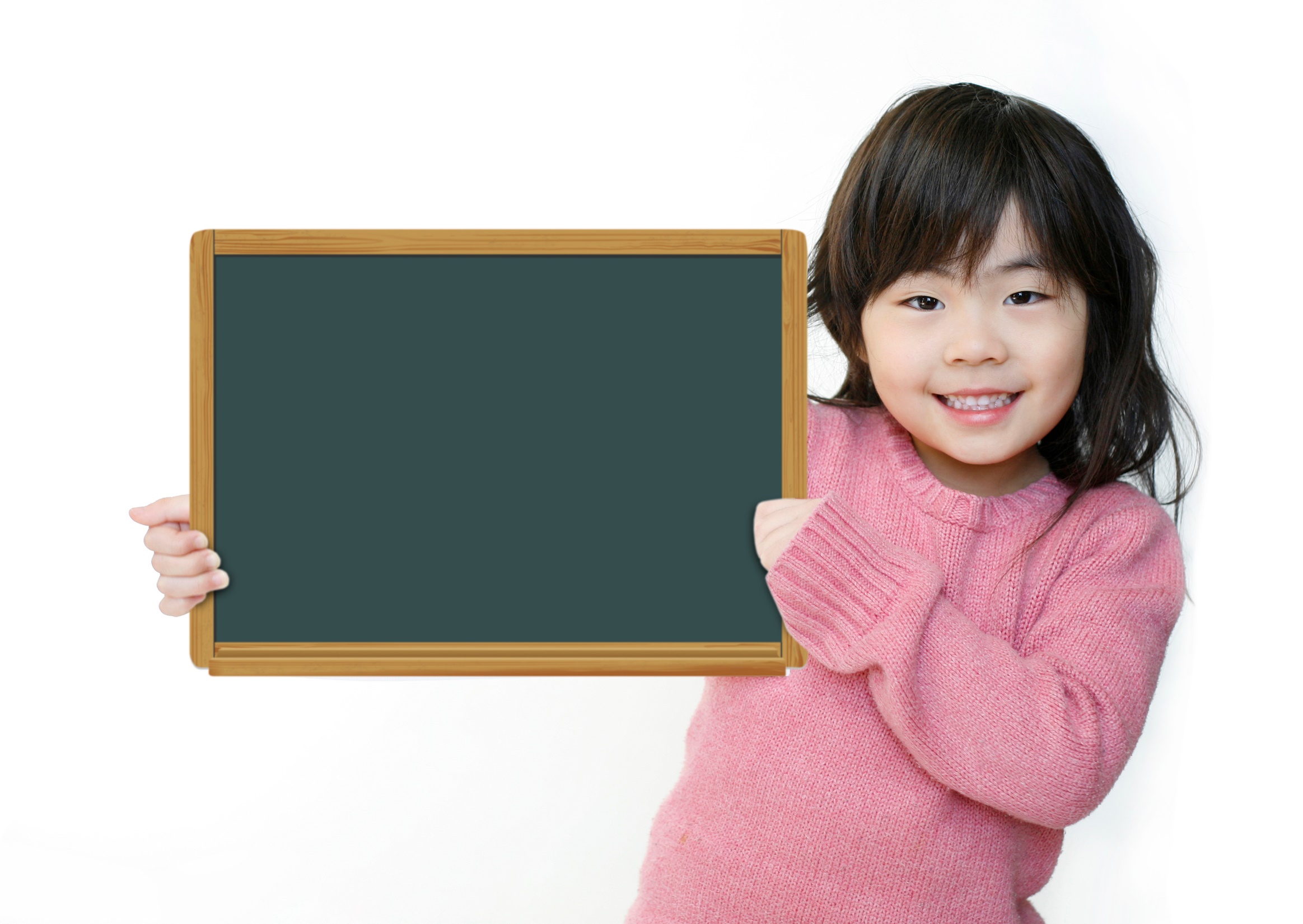 Production
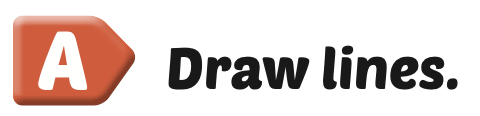 Extra Practice 
WB, page 52
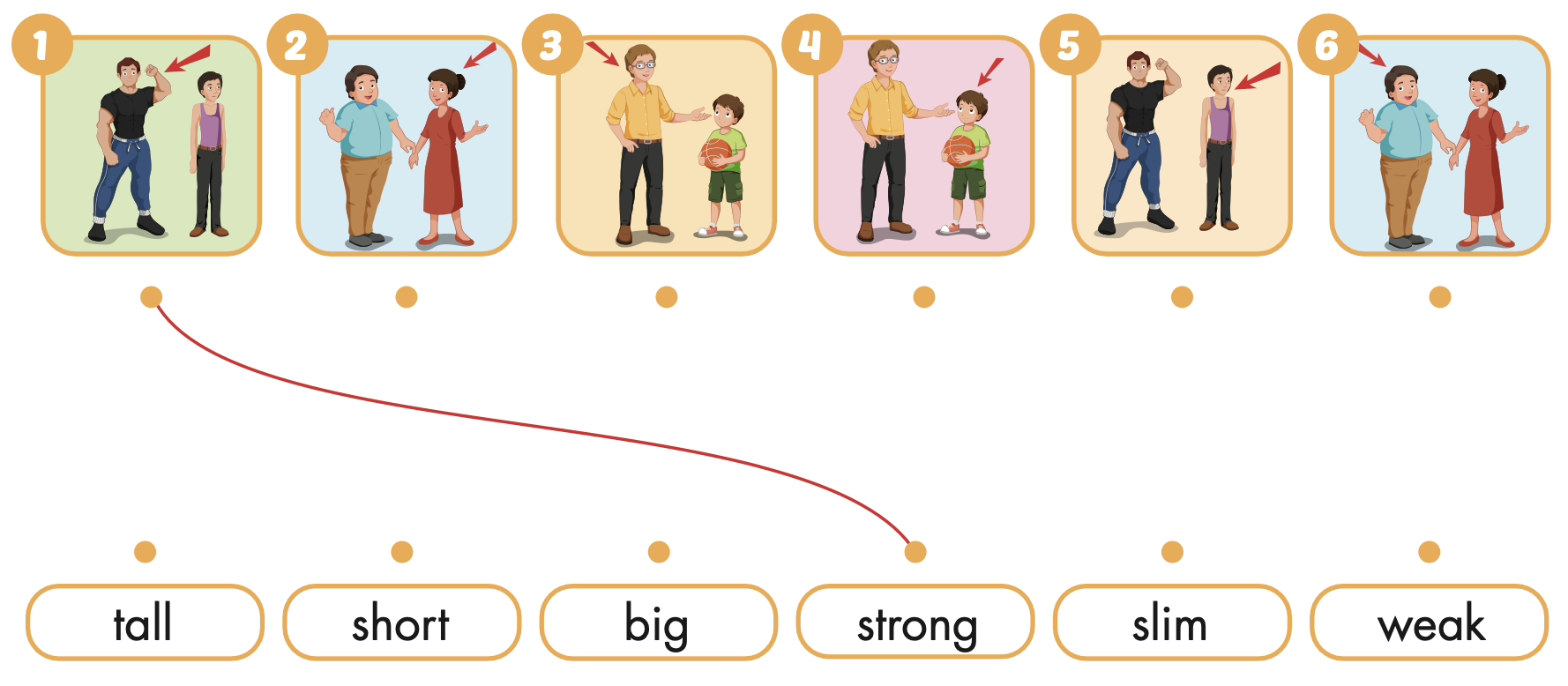 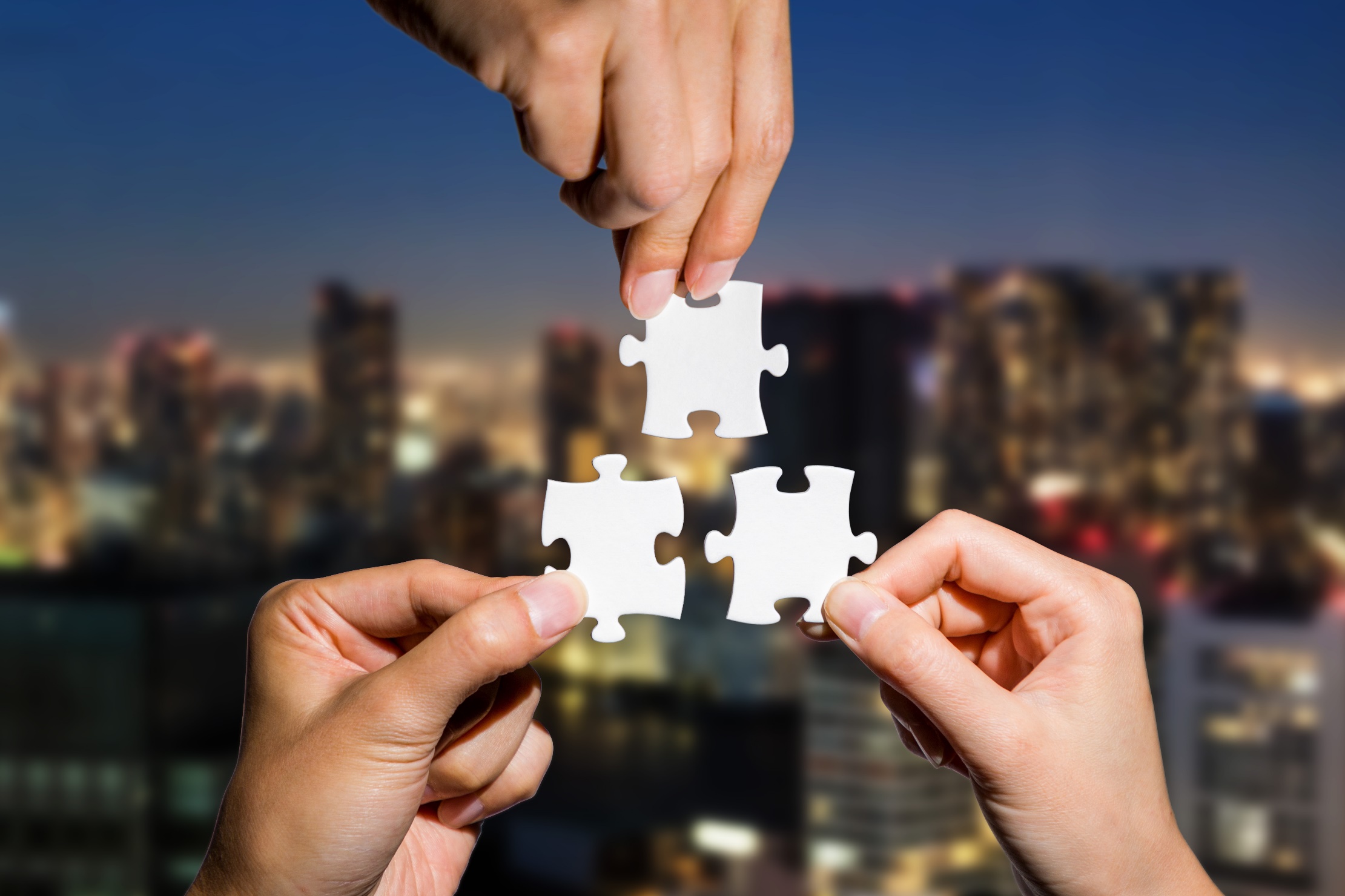 CONSOLIDATION
Today’s lesson
Vocabularies

tall, short, big, slim, strong, weak.
Structures/ Sentence patterns

Is your father big or slim? / He's slim. / Is your sister tall or short? / She's tall.
Homework
Practice the vocabularies and structure; and make sentences using them. 
Do the exercises in Tiếng Anh 4 i-Learn Smart Start WB (page 52) 
Do the exercises in Tiếng Anh 4 i-Learn Smart Start Notebook (page 34) 
Prepare the next lesson (page 79 SB) 
Play the consolidation games in Tiếng Anh 4 i-Learn Smart Start DHA App on www.eduhome.com.vn